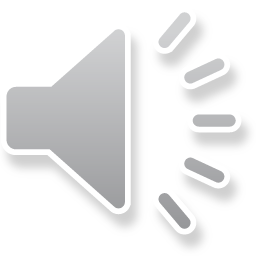 Deuteronomy: Specialized Studies
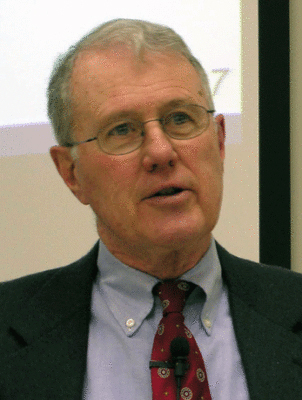 Lecture 10A:  Treaty Covenant Analogy and Date of Deuteronomy – Objections and Responses
Dr. Robert Vannoy
ReNarrated by Dr. Perry Phillips© 2023  Robert Vannoy & Ted Hildebrandt
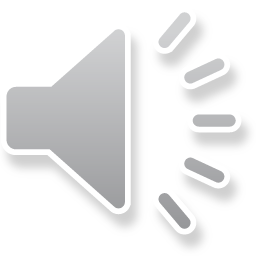 Deuteronomy: Specialized Studies
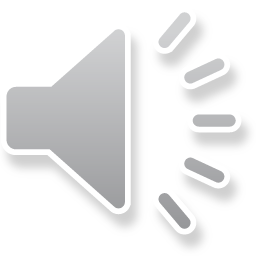 Sefire Aramaic Treaties and Their Differences
3.  Implications of the Treaty Covenant Analogy for the Date          of Deuteronomy	a. Comparison of the Assyrian and Sefire Treaties
Rejection of Kline’s Conclusion:  7th Century Historical Prologue(?)
Vannoy’s Response
b.  Responses to Some Contemporary Critical Scholars Who Reject the Conclusion that the Evolution of This Treaty Form Points Towards a Mosaic Origin for Deuteronomy
1. Plasteras Argument contra Kitchen
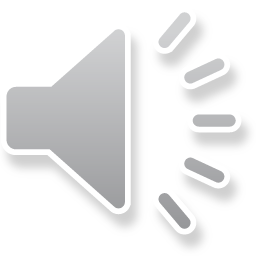 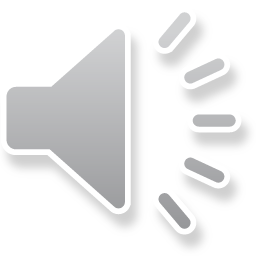 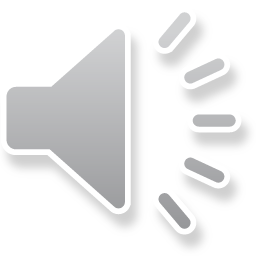 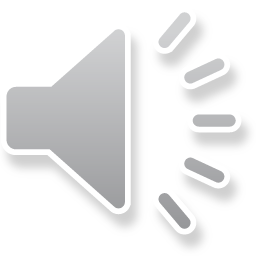 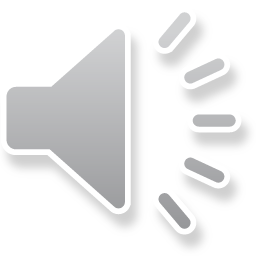 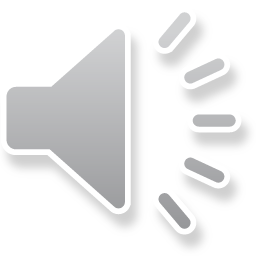 Deuteronomy: Specialized Studies
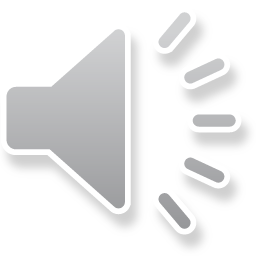 2.  Frankena’s Argument on the Covenant Curses
Kline’s Response to Frankena
3.  Nicholson Cultic/Liturgical Connection
4.  Moshe Weinfeld – Literary not Cultic Origin from Hezekiah’s or       Josiah’s time
Kline’s Response to Weinfeld
Fixity of the Text of Deuteronomy
Conclusion on the Treaty – Deuteronomy Nexus
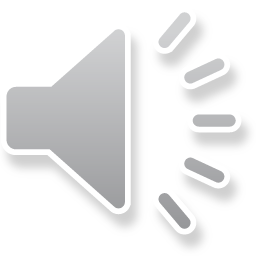 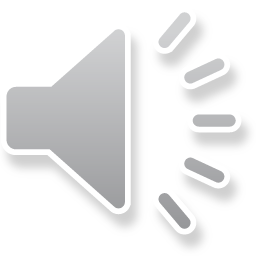 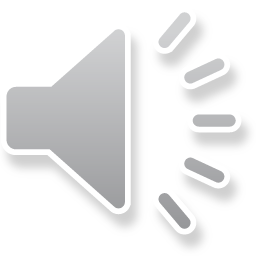 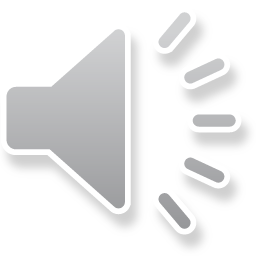 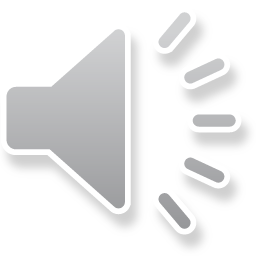 Deuteronomy: Specialized Studies
Video based on audio from Dr. Vannoy’s class at Biblical Theological Seminary. It was renarrated because the original audio was scratchy and it was turned into video by Ted Hildebrandt for Biblicalelearning.org.